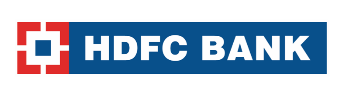 VLE കപ്പാസിറ്റി ബിൽഡിംഗ് പ്രോഗ്രാം
HDFC ബാങ്കിനെക്കുറിച്ച്
എല്ലാ സാമ്പത്തിക, പേയ്‌മെന്റ് ആവശ്യങ്ങൾക്കും ഒരു സ്റ്റോപ്പ് ഷോപ്പ്
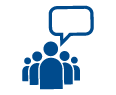 പ്രധാന മൂല്യങ്ങൾ
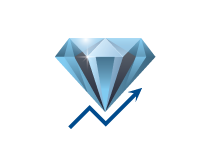 പ്രവര്ത്തി വൈദഗ്ധ്യം
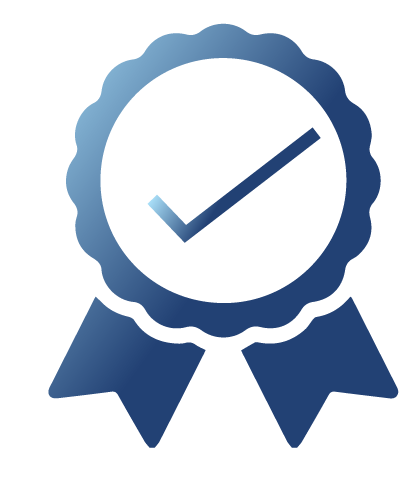 ശക്തമായ ദേശീയ ശൃംഖല
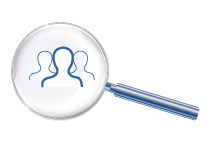 ആരോഗ്യകരമായ ബാലൻസ് ഷീറ്റ്, അസറ്റ് ഗുണനിലവാരത്തിൽ ശ്രദ്ധ കേന്ദ്രീകരിക്കുക
കസ്റ്റമർ ഫോക്കസ്
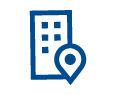 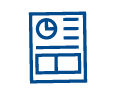 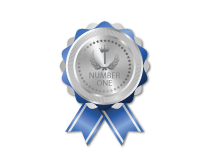 സാമൂഹികമായും പാരിസ്ഥിതികമായും ഉത്തരവാദിത്തമുള്ള കോർപ്പറേറ്റ് പൗരൻ - പരിവർത്തൻ
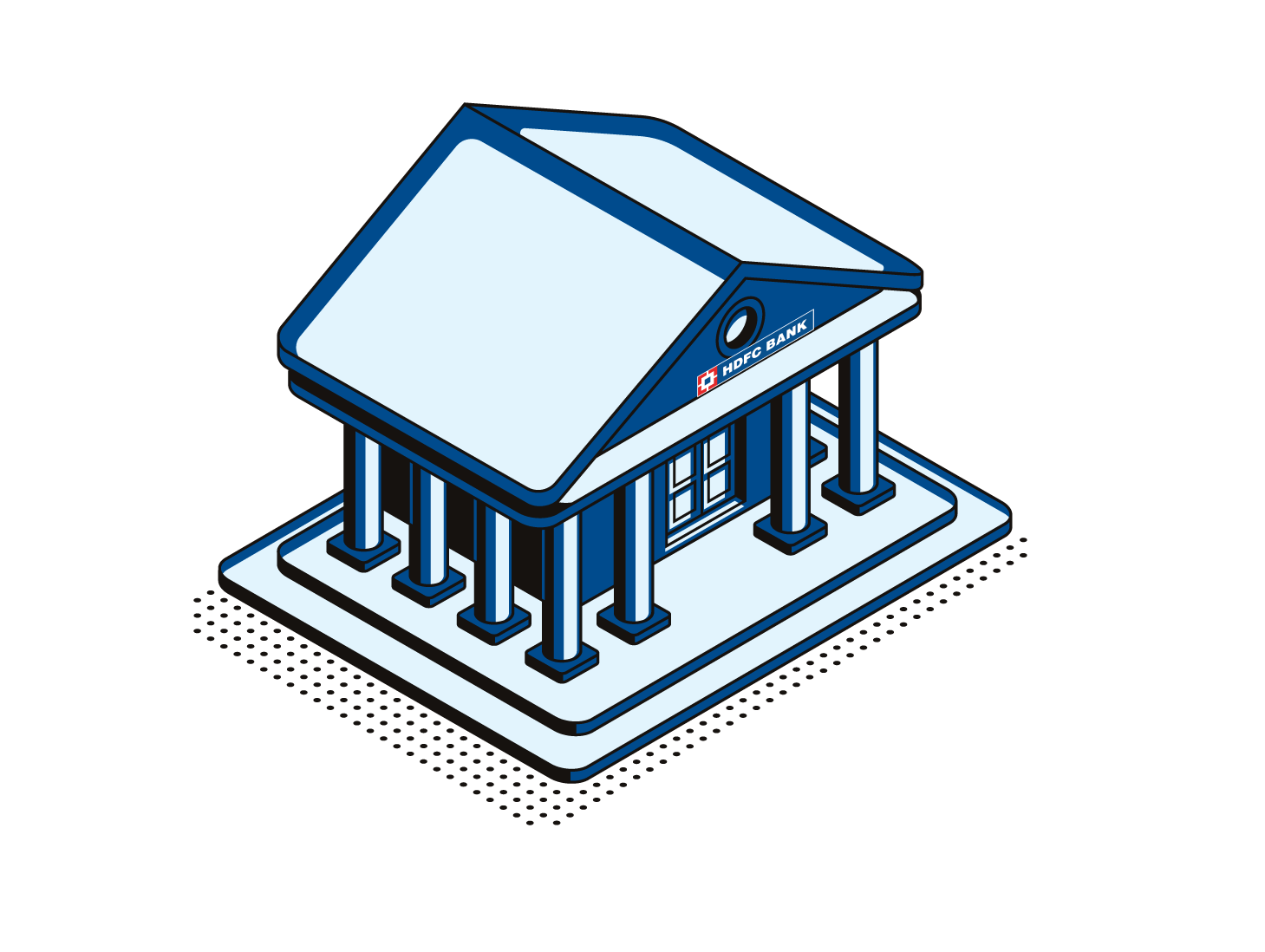 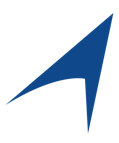 ഉൽപ്പന്ന നേതൃത്വം
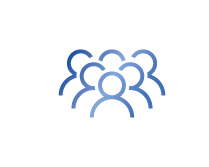 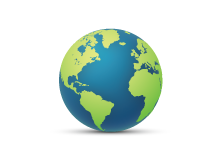 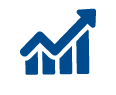 ഒരു ഡിജിറ്റൽ നേതാവ്
ആളുകൾ
സുസ്ഥിരത
ഇന്ത്യയിലെ ഏറ്റവും മൂല്യമുള്ള ബ്രാൻഡ്
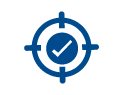 ഉയർന്ന തലത്തിലുള്ള ധാർമ്മിക മാനദണ്ഡങ്ങൾ, പ്രൊഫഷണൽ സമഗ്രത, കോർപ്പറേറ്റ് ഭരണം, റെഗുലേറ്ററി പാലിക്കൽ എന്നിവയിൽ പ്രതിജ്ഞാബദ്ധമാണ്
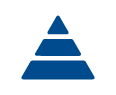 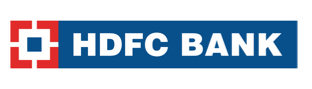 പകർപ്പവകാശം © HDFC ബാങ്ക്            രഹസ്യാത്മകം  |  നിയന്ത്രിച്ചു  |  ആന്തരികം  |  പൊതു*
അവാർഡുകളും അംഗീകാരങ്ങളും - ഇന്ത്യയിലെ ഏറ്റവും മൂല്യമുള്ള ബ്രാൻഡ്
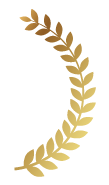 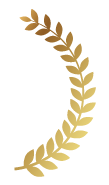 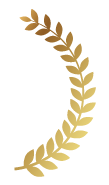 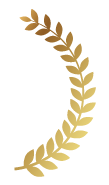 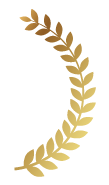 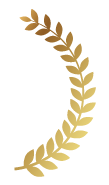 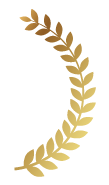 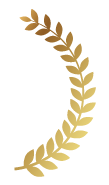 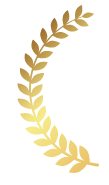 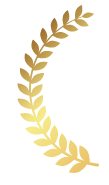 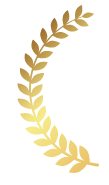 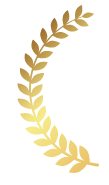 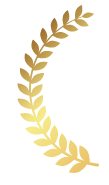 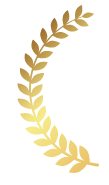 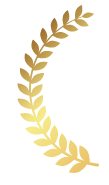 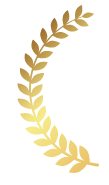 ഏറ്റവും മൂല്യമുള്ള ബ്രാൻഡായി 7-ാം സ്ഥാനത്തെത്തിthവർഷം
2020 BrandZ™ ഏറ്റവും മൂല്യമുള്ള ഇന്ത്യൻ ബ്രാൻഡുകൾ
2020 ലെ ഇന്ത്യയിലെ ഏറ്റവും ശക്തമായ ബാങ്ക് 2020
ഏഷ്യൻ ബാങ്കർ 500 ഏറ്റവും വലുതും ശക്തവുമായ ബാങ്കുകളുടെ റാങ്കിംഗ്
ഇന്ത്യയിലെ ഏറ്റവും മികച്ച ബാങ്ക്
ഏഷ്യാമണി
ഇന്ത്യയിലെ ഏറ്റവും മികച്ച സ്വകാര്യ ബാങ്ക്
ബാങ്കർ
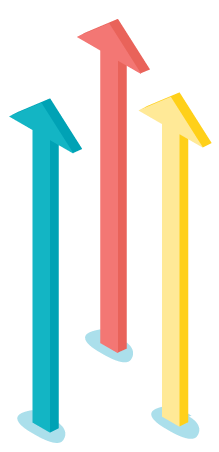 മാർക്കറ്റിംഗ്, ബ്രാൻഡ് ഇന്നൊവേഷൻ ഓഫ് ദ ഇയർ അവാർഡ്
ET ഇന്നൊവേഷൻ അവാർഡുകൾ 2020
ഇന്ത്യയിൽ പ്രവർത്തിക്കാനുള്ള മികച്ച കമ്പനികൾ
ഇന്ന് ബിസിനസ്സ്
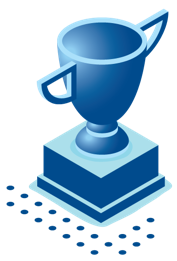 ജോലി ചെയ്യാൻ പറ്റിയ സ്ഥലം
സാക്ഷ്യപ്പെടുത്തിയത്: ഏപ്രിൽ 2020 - മാർച്ച് 2021 ഇന്ത്യ
ഇന്ത്യയിലെ ഏറ്റവും മികച്ച ബാങ്ക്
ഫിനാൻസ് ഏഷ്യ
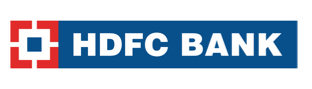 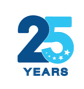 പകർപ്പവകാശം © HDFC ബാങ്ക്            രഹസ്യാത്മകം  |  നിയന്ത്രിച്ചു  |  ആന്തരികം  |  പൊതു*
07
സാമ്പത്തിക ഉൾപ്പെടുത്തൽ
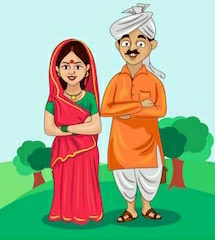 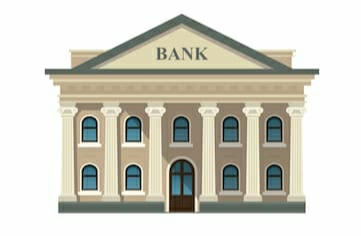 സാമ്പത്തിക ഉൾപ്പെടുത്തൽ ബാങ്കിംഗ് ഓഫർ ചെയ്യുന്ന രീതി എന്നും സാമ്പത്തിക സമൂഹത്തിലെ ഓരോ വ്യക്തിക്കും യാതൊരു തരത്തിലുള്ള വിവേചനവുമില്ലാതെ പരിഹാരങ്ങളും സേവനങ്ങളും. 
പ്രവേശനം ഉറപ്പാക്കുന്ന പ്രക്രിയ സാമ്പത്തിക പോലുള്ള ദുർബല ഗ്രൂപ്പുകൾക്ക് ആവശ്യമുള്ള സമയങ്ങളിൽ സേവനങ്ങളും സമയബന്ധിതവും മതിയായതുമായ ക്രെഡി റ്റ്ബാങ്കിന് കീഴിൽ ഒപ്പം വരുമാനമുള്ള ഗ്രൂപ്പ് എസ്താങ്ങാനാവുന്ന ചിലവ്. 
(കമ്മിറ്റി ഫിനാൻഷ്യൽ ഇൻക്ലൂഷൻ, ചെയർമാൻ: ഡോ.സി.രംഗരാജൻ).
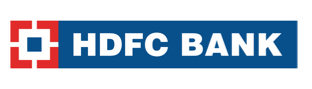 പകർപ്പവകാശം © HDFC ബാങ്ക്            രഹസ്യാത്മകം  |  നിയന്ത്രിച്ചു  |  ആന്തരികം  |  പൊതു*
സാമ്പത്തിക ഉൾപ്പെടുത്തൽ
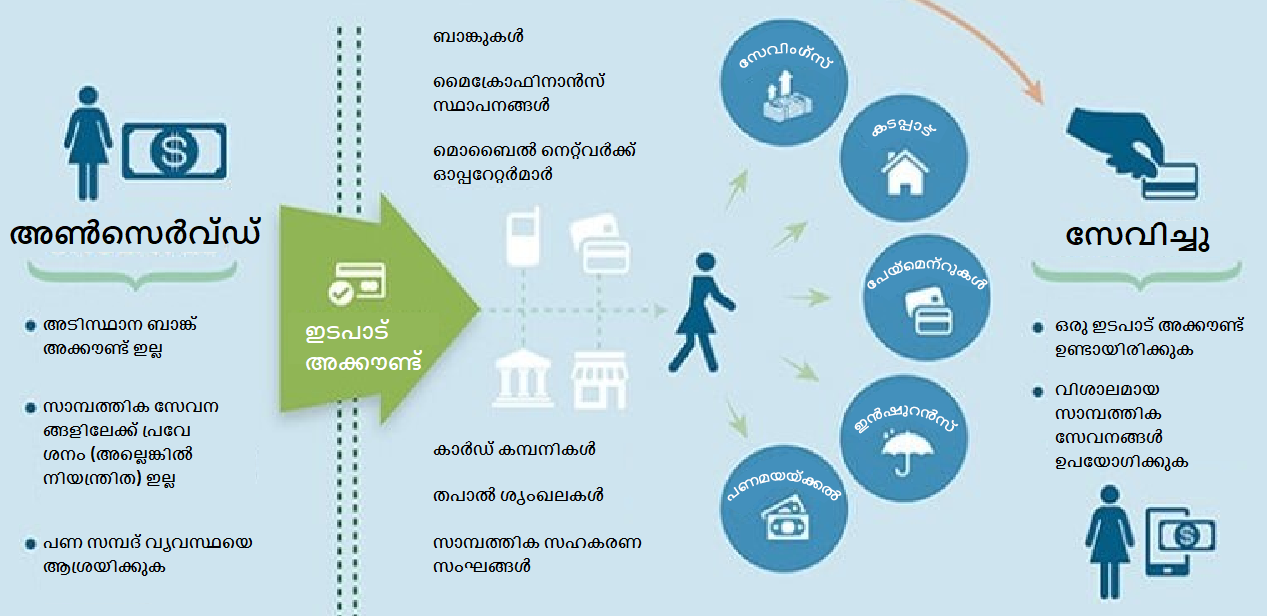 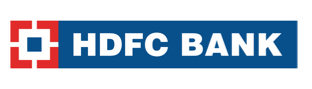 പകർപ്പവകാശം © HDFC ബാങ്ക്            രഹസ്യാത്മകം  |  നിയന്ത്രിച്ചു  |  ആന്തരികം  |  പൊതു*
ബിസിനസ് കറസ്പോണ്ടന്റ് - ഒരു മാറ്റ ഏജന്റ്
കസ്റ്റമർ ഫോക്കസ്
പ്രവേശനക്ഷമത
താങ്ങാനാവുന്ന
കസ്റ്റമർ ഫോക്കസ് - എല്ലാ സെഗ്‌മെന്റുകൾക്കും ലഭ്യമായ ഉൽപ്പന്നങ്ങൾ

പ്രവേശനക്ഷമത - ഗ്രാമത്തിലെ ബാങ്ക്

ലഭ്യത - ഒരു ബാങ്ക് ബ്രാഞ്ചിനേക്കാൾ കൂടുതൽ ജോലി സമയം

താങ്ങാനാവുന്നത - ലോകോത്തര ബാങ്കിംഗ് ഉൽപ്പന്നങ്ങളും സേവനങ്ങളും

സുതാര്യത - ഉപഭോക്തൃ വിശ്വാസം കെട്ടിപ്പടുക്കാൻ സഹായിക്കുന്നു
ലഭ്യത
സുതാര്യത
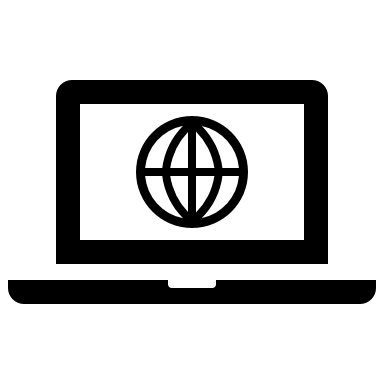 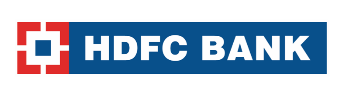 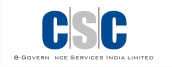 ബിസി സെന്റർ
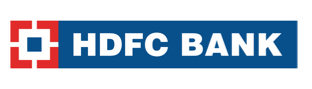 സാമ്പത്തിക ഉൾപ്പെടുത്തൽ
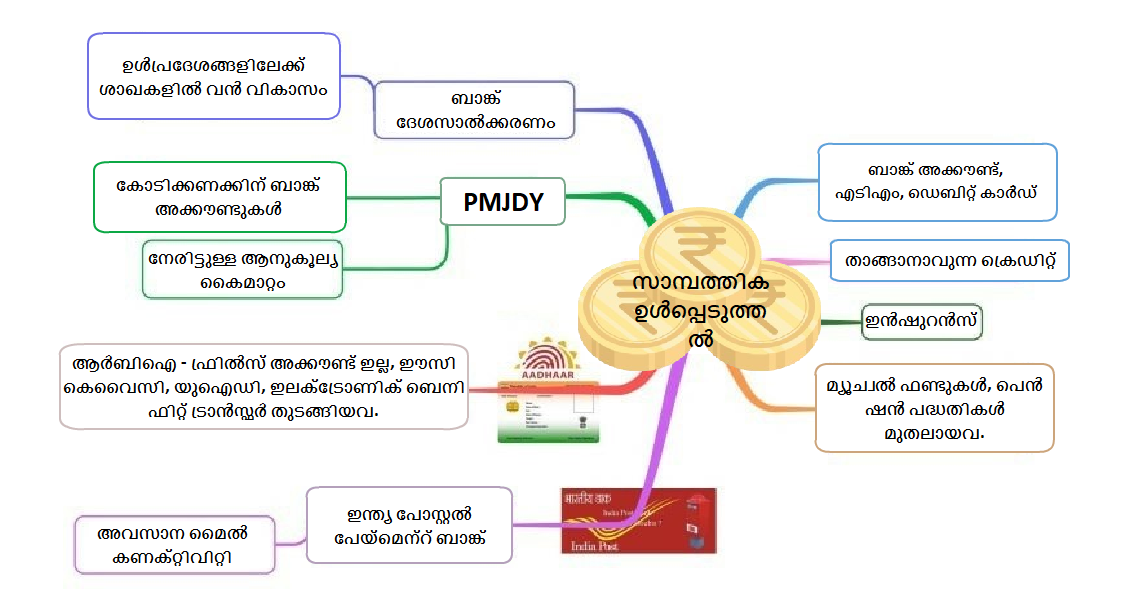 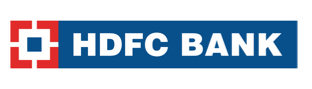 പകർപ്പവകാശം © HDFC ബാങ്ക്            രഹസ്യാത്മകം  |  നിയന്ത്രിച്ചു  |  ആന്തരികം  |  പൊതു*
[Speaker Notes: To increase banking penetration and financial inclusion drive, the Reserve Bank of India (RBI) has asked banks to expand their branches in unbanked rural centers and draw up their next Financial Inclusion Plan (FIP) for the period 2013-16.

To facilitate speedier branch expansion in unbanked rural centers for ensuring seamless roll out of the Direct Benefit Transfer/EBT Scheme of the government, banks are advised that they may consider prioritizing the opening of branches in unbanked rural centers

Branch expansion in rural areas is essential to address the existing asymmetries in achieving financial inclusion. The DBT scheme covers benefits like scholarships, pensions, NREGA wages directly to the bank or Post Office accounts of identified beneficiaries.]
ബിസിനസ് കറസ്പോണ്ടന്റ് സെന്റർ
ബിസിനസ് കറസ്‌പോണ്ടന്റിനെക്കുറിച്ച് (ബിസി)
എല്ലാ സാമ്പത്തിക സേവനങ്ങൾക്കുമായി ഒരു കോർപ്പറേറ്റ് ബിസിനസ് കറസ്‌പോണ്ടന്റ് (സിഎസ്‌സി ഇ-ഗവൺമെന്റ്) മുഖേന ബാങ്ക് നിയമിച്ച വൺ സ്റ്റോപ്പ് ഷോപ്പ്
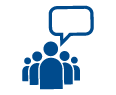 ബിസികൾ സാമ്പത്തിക ഉൾപ്പെടുത്തൽ ഉറപ്പാക്കുകയും ബാങ്കിംഗ് സേവനങ്ങളുടെ വ്യാപനം വർധിപ്പിക്കുകയും അതുവഴി ശക്തമായ വ്യാപ്തി വർദ്ധിപ്പിക്കുകയും ചെയ്യുന്നു
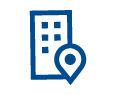 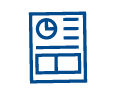 ബിസികൾ ഉൾപ്രദേശങ്ങളിൽ ബാങ്കിംഗ് സേവനങ്ങൾ നൽകുന്നു
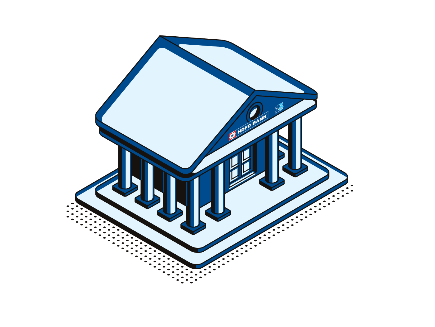 ബാങ്കിംഗ് സേവനങ്ങളും ഉൽപന്നങ്ങളും നൽകുന്നതിനു പുറമേ, PMJDY BC കൾ വഴി GOI ആവിഷ്കരിച്ച സാമൂഹിക പദ്ധതികളും അവർ പ്രോത്സാഹിപ്പിക്കുന്നു.
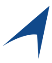 ബിസി സെന്റർ
GOI ഡിജിറ്റൽ ലക്ഷ്യങ്ങൾക്ക് അനുസൃതമായി ഇടപാടുകൾക്കും ബിസിനസ്സിനും ഒരു സമ്പൂർണ്ണ ഡിജിറ്റൽ മോഡ്
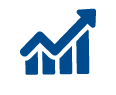 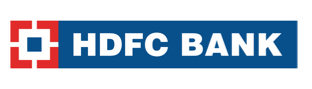 പകർപ്പവകാശം © HDFC ബാങ്ക്            രഹസ്യാത്മകം  |  നിയന്ത്രിച്ചു  |  ആന്തരികം  |  പൊതു*
03
ഐഐബിഎഫ് നിർബന്ധിത സർട്ടിഫിക്കറ്റ് കോഴ്സ്
ഒരു ബിസിനസ് കറസ്‌പോണ്ടന്റ് ആണ് പൗരന്മാരുമായി ബന്ധപ്പെടാനുള്ള ആദ്യ പോയിന്റും ബാങ്ക് ശാഖയുടെ മുൻമുഖവും.
ബിസി ഏജന്റുമാരെ കൂടുതൽ കാര്യക്ഷമമാക്കുന്നതിന്, അവർക്ക് ആവശ്യമുള്ള തലത്തിലുള്ള അറിവ് നൽകേണ്ടതുണ്ട്.
ബിസി ഏജന്റുമാർക്ക് സജ്ജീകരിച്ചിട്ടുള്ള വിജ്ഞാന ഇൻപുട്ടുകളും വൈദഗ്ധ്യവും നൽകുന്നതിന് ഈ കോഴ്‌സ് ലക്ഷ്യമിടുന്നു. അതിനാൽ, ബാങ്കിംഗ് പ്രവർത്തനങ്ങളിൽ അടിസ്ഥാന അറിവ് നൽകുകയും വിഷയത്തെക്കുറിച്ച് മൊത്തത്തിലുള്ള ധാരണ വികസിപ്പിക്കുന്നതിന് ബിസി ഏജന്റുമാരെ സഹായിക്കുകയും ചെയ്യുക എന്നതാണ് കോഴ്‌സിന്റെ ഘടന. 

കോഴ്‌സ് ഉള്ളടക്കം
ജനറൽ ബാങ്കിംഗ്
സാങ്കേതിക കഴിവുകളും
ബിസിനസ് കറസ്‌പോണ്ടന്റ് ഏജന്റുമാരുടെ സാമ്പത്തിക ഉൾപ്പെടുത്തലും പങ്കും
മൃദു നൈപുണ്യവും പെരുമാറ്റ വശങ്ങളും
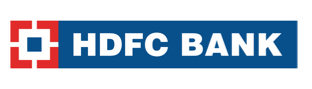 പകർപ്പവകാശം © HDFC ബാങ്ക്            രഹസ്യാത്മകം  |  നിയന്ത്രിച്ചു  |  ആന്തരികം  |  പൊതു*
ബിസിനസ് കറസ്‌പോണ്ടന്റ് – സ്മാർട്ട് സാത്തി
ഹാർ ദിൻ ലോഗിൻ
എല്ലാ ബിസിനസ് കറസ്‌പോണ്ടന്റും ദിവസവും കുറഞ്ഞത് 4 മണിക്കൂർ / ആഴ്‌ചയിൽ 5 ദിവസമെങ്കിലും Smart Saathi ആപ്പിലേക്ക് ലോഗിൻ ചെയ്യണം.
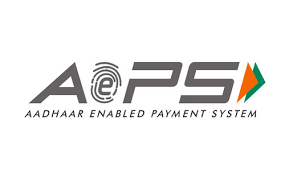 ഉപഭോക്തൃ സേവനം - ഇടപാടുകൾ
ഉപഭോക്താക്കൾക്കുള്ള ബാങ്കിംഗ് പോയിന്റ്
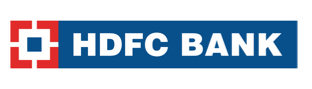 പകർപ്പവകാശം © HDFC ബാങ്ക്            രഹസ്യാത്മകം  |  നിയന്ത്രിച്ചു  |  ആന്തരികം  |  പൊതു*
ബിസിനസ് കറസ്‌പോണ്ടന്റ് - ഇടപാടുകൾ- പ്രധാനപ്പെട്ട പ്രവർത്തനങ്ങൾ
ബാങ്കിനെ പ്രതിനിധീകരിച്ച് ഉപഭോക്താവ് നടത്തുന്ന എല്ലാ ഇടപാടുകൾക്കും സിസ്റ്റം ജനറേറ്റഡ് ഓൺ-ലൈൻ രസീത് സ്ഥിരമായി നൽകണം.
സ്മാർട്ട് സാത്തി(DDP)-നുള്ള ബിസിനസ് കറസ്‌പോണ്ടന്റ് പോയിന്റിലെ പ്രധാന പ്രവർത്തനങ്ങൾ
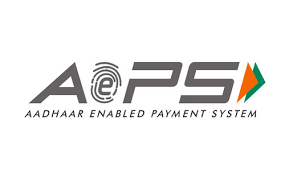 ഉപഭോക്താവ് ഓരോ തവണ ഉപയോഗിക്കുമ്പോഴും ഉപകരണങ്ങൾ അണുവിമുക്തമാക്കിയിട്ടുണ്ടെന്ന് ഉറപ്പാക്കുക
ടെർമിനൽ വൃത്തിയുള്ളതും സുരക്ഷിതവും നല്ല ചാർജുള്ളതുമാണെന്ന് ഉറപ്പാക്കുക
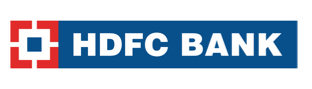 പകർപ്പവകാശം © HDFC ബാങ്ക്            രഹസ്യാത്മകം  |  നിയന്ത്രിച്ചു  |  ആന്തരികം  |  പൊതു*
ബാലൻസ് അന്വേഷണം
(എല്ലാ ബാങ്ക് അക്കൗണ്ടുകളും)
ഫണ്ട് ട്രാൻസ്ഫർ 
(HDFC ബാങ്ക്-HDFC ബാങ്ക്)
നോൺ-ഫിനാൻഷ്യൽ
സാമ്പത്തിക
ഓഫ് അസ്
(എച്ച്ഡിഎഫ്‌സി ബാങ്ക് ആക്‌സിയിലെ ഇടപാട്)
EMI ശേഖരങ്ങൾ
പണം പിൻവലിക്കൽ / നിക്ഷേപം
പണം പിൻവലിക്കൽ
മിനി പ്രസ്താവന
(എല്ലാ ബാങ്ക് അക്കൗണ്ടുകളും)
ഓൺ അസ്
(എച്ച്ഡിഎഫ്‌സി ബാങ്ക് ആക്‌സിയിലെ ഇടപാട്)
ബിസിനസ് കറസ്പോണ്ടന്റ് - ഇടപാടുകളുടെ തരങ്ങൾ
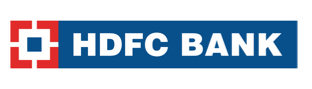 പകർപ്പവകാശം © HDFC ബാങ്ക്            രഹസ്യാത്മകം  |  നിയന്ത്രിച്ചു  |  ആന്തരികം  |  പൊതു*
ബിസി പോയിന്റിൽ നിർബന്ധമായും പ്രദർശിപ്പിക്കണം
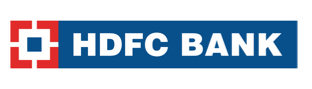 പകർപ്പവകാശം © HDFC ബാങ്ക്            രഹസ്യാത്മകം  |  നിയന്ത്രിച്ചു  |  ആന്തരികം  |  പൊതു*
ബിസി പോയിന്റിൽ നിർബന്ധമായും പ്രദർശിപ്പിക്കണം
പരാതി പരിഹാര പോസ്റ്റർ
ബാങ്കിംഗ് ഓംബുഡ്സ്മാൻ പോസ്റ്റർ
സർവീസ് ചാർജ് പോസ്റ്റർ
പരാതി പുസ്തകം
സേവനങ്ങൾ വാഗ്ദാനം ചെയ്യുന്ന പോസ്റ്റർ
ഉൽപ്പന്ന പോസ്റ്ററുകൾ - വായ്പകളും അക്കൗണ്ടുകളും
രജിസ്റ്ററുകൾ - പരാതി, സന്ദർശനം, അക്കൗണ്ട് തുറക്കൽ, ഇടപാടുകൾ
പരാതി ഡെസ്ക് ഇമെയിൽ ഐഡി
ഉപഭോക്താക്കൾക്കുള്ള ചെയ്യേണ്ടതും ചെയ്യരുതാത്തതും
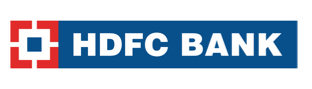 പകർപ്പവകാശം © HDFC ബാങ്ക്            രഹസ്യാത്മകം  |  നിയന്ത്രിച്ചു  |  ആന്തരികം  |  പൊതു*
അടിസ്ഥാന ബാങ്കിംഗ് തത്വങ്ങൾ
വിശ്വാസം- ഉപഭോക്തൃ വിശ്വാസം കെട്ടിപ്പടുക്കുക

രഹസ്യാത്മകത - ഉപഭോക്താവിന്റെ രഹസ്യസ്വഭാവം നിലനിർത്തുക

സേവനം - ഉപഭോക്തൃ സേവനം വളരെ പ്രധാനമാണ്

സാമൂഹിക-സാമ്പത്തിക ഘടകങ്ങളെക്കുറിച്ചുള്ള അറിവ്
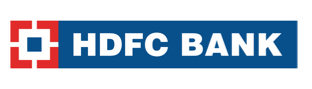 പകർപ്പവകാശം © HDFC ബാങ്ക്            രഹസ്യാത്മകം  |  നിയന്ത്രിച്ചു  |  ആന്തരികം  |  പൊതു*
കെവൈസിയുടെ പ്രാധാന്യം
രേഖകൾ, ഡാറ്റ അല്ലെങ്കിൽ വിവരങ്ങൾ എന്നിവയുടെ സ്വതന്ത്രവും ആശ്രയയോഗ്യവുമായ ഉറവിടം വഴി ഉപഭോക്താവിന്റെ ഐഡന്റിറ്റി തിരിച്ചറിയുന്നതിനും പരിശോധിക്കുന്നതിനുമുള്ള മാർഗമാണ് KYC. ഐഡന്റിറ്റി പരിശോധിക്കുന്നതിനുള്ള ഉദ്ദേശ്യത്തിനായി: 

വ്യക്തിഗത ഉപഭോക്താക്കൾ: ഉപഭോക്താവിന്റെ ഐഡന്റിറ്റി വിവരങ്ങളും വിലാസവും സമീപകാല ഫോട്ടോയും ബാങ്ക് ലഭിക്കും. ജോയിന്റ് ഹോൾഡർമാർക്കും മാൻഡേറ്റ് ഹോൾഡർമാർക്കും സമാനമായ വിവരങ്ങൾ നൽകേണ്ടതുണ്ട്. 

വ്യക്തിഗതമല്ലാത്ത ഉപഭോക്താക്കൾ: സ്ഥാപനത്തിന്റെ നിയമപരമായ നില, ഓപ്പറേറ്റിംഗ് വിലാസം, അംഗീകൃത ഒപ്പിട്ടവർ, ഗുണഭോക്തൃ ഉടമകൾ എന്നിവ പരിശോധിക്കുന്നതിന് ബാങ്ക് തിരിച്ചറിയൽ ഡാറ്റ നേടും. 

ഉപഭോക്താവ് ചെയ്യുന്നതോ ഏറ്റെടുക്കാൻ പ്രതീക്ഷിക്കുന്നതോ ആയ തൊഴിൽ/ബിസിനസിന്റെ സ്വഭാവത്തെക്കുറിച്ചും ബാങ്കിൽ അക്കൗണ്ട് തുറക്കുന്നതിന്റെ ഉദ്ദേശ്യത്തെക്കുറിച്ചും വിവരങ്ങൾ ആവശ്യമാണ്.
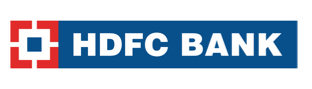 പകർപ്പവകാശം © HDFC ബാങ്ക്            രഹസ്യാത്മകം  |  നിയന്ത്രിച്ചു  |  ആന്തരികം  |  പൊതു*
KYC പോളിസിയുടെ പ്രധാന ഘടകങ്ങൾ
താഴെപ്പറയുന്ന നാല് പ്രധാന ഘടകങ്ങൾ ഉൾപ്പെടുത്തി ബാങ്കുകൾ സാധാരണയായി അവരുടെ KYC പോളിസികൾ രൂപപ്പെടുത്തുന്നു:

ഉപഭോക്തൃ സ്വീകാര്യത നയം; ക്ലയന്റിൻറെ റിസ്ക് പ്രൊഫൈലിന് അനുയോജ്യമായ സൂക്ഷ്മപരിശോധന നടത്തി ഐഡന്റിറ്റി സ്ഥാപിച്ചിട്ടുള്ള ക്ലയന്റുകളെ മാത്രം സ്വീകരിക്കുക. നിക്ഷേപകൻ ഒരു പുതിയ നിക്ഷേപകനാണെങ്കിൽ, അക്കൗണ്ട് തുറക്കുന്നതിന് മുമ്പുള്ള KYC ഡോക്യുമെന്റേഷനും നടപടിക്രമങ്ങളും നടത്തി എന്ന് ഉറപ്പുവരുത്തിയതിന് ശേഷം മാത്രമേ അക്കൗണ്ട് തുറക്കാവൂ.

കസ്റ്റമർ ഐഡന്റിഫിക്കേഷൻ നടപടിക്രമങ്ങൾ; ബാങ്കിംഗ് ബന്ധം സ്ഥാപിക്കുമ്പോൾ, വിവിധ ഘട്ടങ്ങളിൽ നടപ്പിലാക്കേണ്ട ഉപഭോക്തൃ ഐഡന്റിഫിക്കേഷൻ നടപടിക്രമം ബാങ്കുകൾ വ്യക്തമായി വ്യക്തമാക്കേണ്ടതുണ്ട്.

ഇടപാടുകളുടെ നിരീക്ഷണം: :ട്രാൻസാക്ഷൻ മോണിറ്ററിംഗിനെ "സംശയാസ്‌പദമായ ഇടപാടുകൾ തിരിച്ചറിയുന്നതിനുള്ള ഒരു ഔപചാരിക പ്രക്രിയയും അത് ആന്തരികമായി റിപ്പോർട്ടുചെയ്യുന്നതിനുള്ള നടപടിക്രമവും" എന്ന് നിർവചിക്കാം. മോണിറ്ററിംഗ് എന്നാൽ ഇടപാടുകൾ ഒരു AML-ൽ നിന്ന് സംശയാസ്‌പദമായി കാണപ്പെടുന്നുണ്ടോ എന്ന് കണ്ടെത്തുന്നതിന് ഒരു ഉപഭോക്താവിന്റെ ഇടപാടുകളുടെ വിശകലനം എന്നാണ് അർത്ഥമാക്കുന്നത്. 

റിസ്ക് മാനേജ്മെന്റ്. : ഒരു ഉപഭോക്താവിന്റെ ഐഡന്റിറ്റി, അവരുടെ സാമ്പത്തിക പ്രവർത്തനങ്ങൾ, അവർ സൃഷ്ടിക്കുന്ന അപകടസാധ്യത എന്നിവ അറിയുന്നത് ഫലപ്രദമായ കെവൈസിയിൽ ഉൾപ്പെടുന്നു. കൂടാതെ അക്കൗണ്ടുകൾ തുറക്കുമ്പോൾ നമ്മുടെ ശ്രദ്ധാപൂർവം ഉറപ്പുവരുത്തണം.
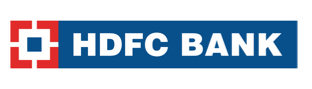 പകർപ്പവകാശം © HDFC ബാങ്ക്            രഹസ്യാത്മകം  |  നിയന്ത്രിച്ചു  |  ആന്തരികം  |  പൊതു*
ആധാർ പാലിക്കൽ
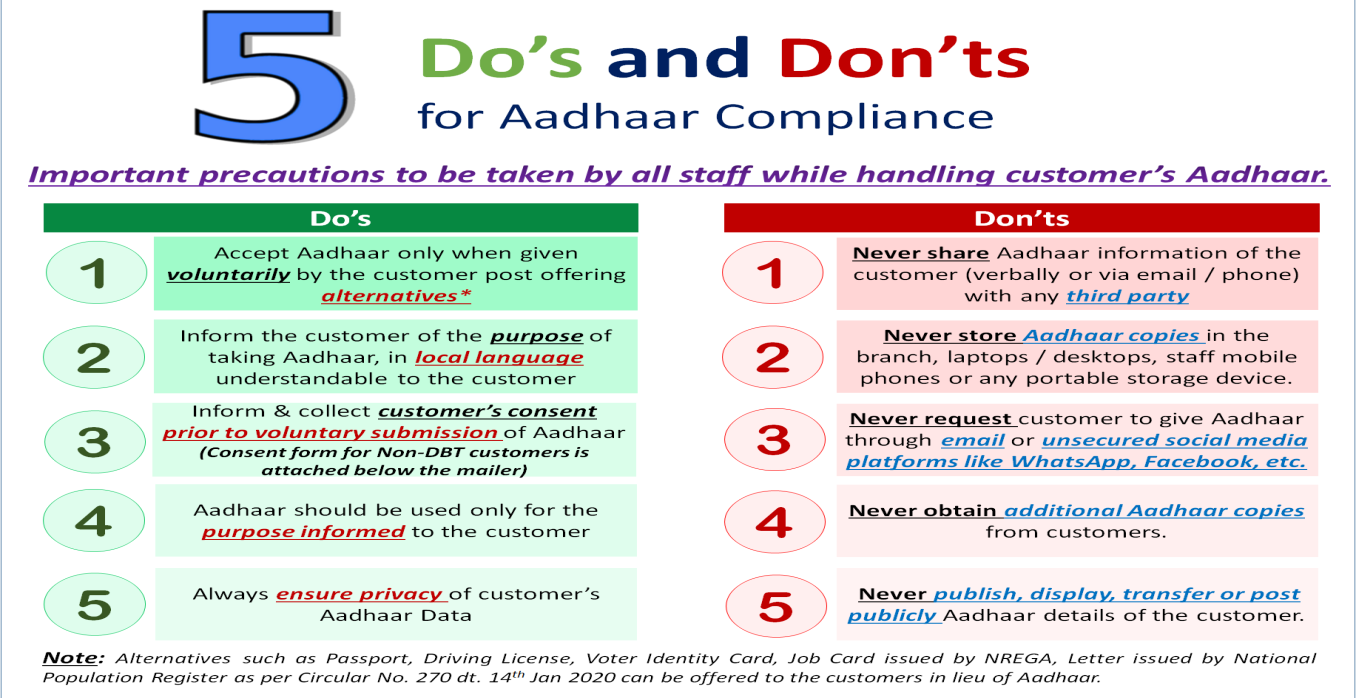 ഉപഭോക്താവിന്റെ ആധാർ കൈകാര്യം ചെയ്യുമ്പോൾ സ്വീകരിക്കേണ്ട പ്രധാന മുൻകരുതലുകൾ.
ചെയ്യേണ്ടത്
ചെയ്യരുത്
ആധാർ നൽകുമ്പോൾ മാത്രം സ്വീകരിക്കുക സ്വമേധയാ കസ്റ്റമർ പോസ്റ്റ് ഓഫർ വഴി ഇതരമാർഗങ്ങൾ*
ഒരിക്കലും പങ്കിടരുത് ഏതെങ്കിലും ഉപഭോക്താവിന്റെ ആധാർ വിവരങ്ങൾ മൂന്നാം കക്ഷികൾ അഥവാ ഇ-മെയിൽ, ഫോൺ മുതലായവ വഴി.
1
1
ഒരിക്കലും സൂക്ഷിക്കരുത് ആധാർ കോപ്പി ബ്രാഞ്ച്, ലാപ്‌ടോപ്പുകൾ / ഡെസ്‌ക്‌ടോപ്പുകൾ, മൊബൈൽ ഫോണുകൾ അല്ലെങ്കിൽ ഏതെങ്കിലും പോർട്ടബിൾ സ്റ്റോറേജ് ഡിവൈസ്.
ഉപഭോക്താവിനെ അറിയിക്കുക ഉദ്ദേശ്യം ആധാർ എടുക്കൽ, ഇൻ പ്രാദേശിക ഭാഷ ഉപഭോക്താവിന് മനസ്സിലാക്കാവുന്നതേയുള്ളൂ
2
2
ഒരിക്കലും ആവശ്യപ്പെടരുത് ഉപഭോക്താവ് ആധാർ ഇമെയിൽ വഴിയോ നൽകണം വാട്ട്‌സ്ആപ്പ്, ഫേസ്ബുക്ക് തുടങ്ങിയ സുരക്ഷിതമല്ലാത്ത സോഷ്യൽ മീഡിയ പ്ലാറ്റ്‌ഫോമുകൾ.
അറിയിക്കുകയും ശേഖരിക്കുകയും ചെയ്യുക ഉപഭോക്താവിന്റെ സമ്മതം സ്വമേധയാ സമർപ്പിക്കുന്നതിന് മുമ്പ് ആധാറിന്റെ.
3
3
അതിനായി മാത്രമേ ആധാർ ഉപയോഗിക്കാവൂ ഉദ്ദേശ്യം അറിയിച്ചു ഉപഭോക്താവിന്
Never obtain additional Aadhaar copies from customers.
4
4
എപ്പോഴും സ്വകാര്യത ഉറപ്പാക്കുക ഉപഭോക്താവിന്റെ ആധാർ ഡാറ്റ.
അധിക ആധാർ പകർപ്പുകൾ ഒരിക്കലും നേടരുത് ഉപഭോക്താക്കളിൽ നിന്ന്.
5
5
* കുറിപ്പ്: നിലവിലുള്ള മാർഗ്ഗനിർദ്ദേശങ്ങൾ അനുസരിച്ച് KYC ഇതരമാർഗങ്ങൾ ഉപഭോക്താക്കൾക്ക് നൽകണം.
ഓരോ ഏജന്റും / ബാങ്ക് സ്റ്റാഫും / ബിസിനസ് കറസ്‌പോണ്ടന്റും (ബിസി) / ബിസിനസ് ഫെസിലിറ്റേറ്ററും (ബിഎഫ്) ആധാർ പാലിക്കുന്നുണ്ടെന്ന് ഉറപ്പാക്കുന്നതിന് ഉത്തരവാദികളാണ് – എന്തെങ്കിലും പാലിക്കാത്തത് കർശനമായ നടപടികളിലേക്ക് / പിഴകളിലേക്ക് നയിച്ചേക്കാം.
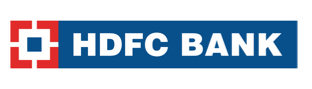 പകർപ്പവകാശം © HDFC ബാങ്ക്            രഹസ്യാത്മകം  |  നിയന്ത്രിച്ചു  |  ആന്തരികം  |  പൊതു*
ബിസിനസ് കറസ്‌പോണ്ടന്റുകൾക്കുള്ള ചെയ്യേണ്ടതും ചെയ്യരുതാത്തതും
ഡോസ് 

KYC മാനദണ്ഡങ്ങൾ കർശനമായി പാലിക്കുന്ന ഉപഭോക്താക്കളെ തിരിച്ചറിയുക. ഉപഭോക്താവുമായി ഇടപഴകുക, സാമ്പത്തിക ബോധവൽക്കരണ പരിപാടികൾ നടത്തുക, അവന്റെ പ്രൊഫൈലും ആവശ്യകതയും മനസ്സിലാക്കുക, ബാങ്കിന്റെ ഉറവിട നിലവാരമുള്ള അക്കൗണ്ടുകൾ.

ഉപഭോക്താവിന്റെ രഹസ്യസ്വഭാവം നിലനിർത്തുകയും പ്രാദേശിക പ്രദേശത്തെയും ഭാഷയെയും കുറിച്ചുള്ള അറിവും ഉണ്ടായിരിക്കുകയും ചെയ്യുക.

വിവരങ്ങളുടെ രഹസ്യസ്വഭാവം സംരക്ഷിക്കുന്നതിനായി ബാങ്കിന്റെ ഉപഭോക്തൃ വിവരങ്ങൾ, രേഖകൾ, രേഖകൾ, ആസ്തികൾ എന്നിവ വേർതിരിച്ച് വ്യക്തമായി തിരിച്ചറിയുക.

ബാങ്കിനെ പ്രതിനിധീകരിച്ച് ഉപഭോക്താവ് നടത്തുന്ന എല്ലാ ഇടപാടുകൾക്കും ഇഷ്യൂ സിസ്റ്റം സ്ഥിരമായി ഓൺ-ലൈൻ രസീത് ജനറേറ്റ് ചെയ്യുന്നു.

ദിവസത്തിൽ 4 മണിക്കൂർ / ആഴ്‌ചയിൽ 5 ദിവസം സ്മാർട്ട് സാത്തി സിസ്റ്റത്തിലേക്ക് സ്വയം / സ്വയം ലോഗിൻ ചെയ്യുക.

എല്ലാ രജിസ്റ്ററുകളും പരിപാലിക്കുകയും ബാങ്ക് നിർദ്ദേശിച്ച നിർബന്ധിത പോസ്റ്ററുകൾ/സർട്ടിഫിക്കറ്റുകൾ ശ്രദ്ധാപൂർവ്വം പ്രദർശിപ്പിക്കുകയും ചെയ്യുക.

എച്ച്‌ഡിഎഫ്‌സി ബാങ്ക് അക്കൗണ്ടിൽ നിന്ന് പണം പിൻവലിക്കുന്നതിന്റെ മൂല്യവുമായി സ്മാർട്ട് സാത്തി ഇടപാട് മൂല്യം പൊരുത്തപ്പെടുന്നുണ്ടെന്ന് ഉറപ്പാക്കുക.
X ഡോണ്ട്സ്
 
ബിസി ഉപഭോക്താക്കളിൽ നിന്ന് നേരിട്ടോ അല്ലാതെയോ അധിക സേവന നിരക്കുകൾ ഈടാക്കാൻ പാടില്ല.

ഏതെങ്കിലും വായ്പ അനുവദിക്കുന്നതിന് ബിസിക്ക് അധികാരമില്ല.

ബിസി ഏതെങ്കിലും രാഷ്ട്രീയ/മത സംഘടനകളുമായി ബന്ധമുള്ളവരായിരിക്കരുത്.

ഒന്നിലധികം അല്ലെങ്കിൽ വിഭജിച്ച ഇടപാടുകൾ നടത്താൻ ബിസി ഉപഭോക്താക്കളെ പ്രോത്സാഹിപ്പിക്കരുത്.

ക്രെഡിറ്റ് ഡെലിവറിക്ക് പകരമായി ഇതര ഉൽപ്പന്നങ്ങൾ ശുപാർശ ചെയ്യുകയോ നിർബന്ധിക്കുകയോ ചെയ്യരുത്. ഉദാ: വായ്പ വിതരണത്തിനായി ഇൻഷുറൻസ്, പെൻഷൻ അല്ലെങ്കിൽ മറ്റ് ഉൽപ്പന്നങ്ങൾ നിർബന്ധിച്ച് വിൽക്കുന്നു

പ്രിൻസിപ്പൽ വാഗ്ദാനം ചെയ്യുന്ന സേവനങ്ങളുടെ പരിധിക്കപ്പുറം എന്തെങ്കിലും ആനുകൂല്യങ്ങളോ ആനുകൂല്യങ്ങളോ തെറ്റായ പ്രതീക്ഷകളോ നൽകി ഉപഭോക്താക്കളെ വശീകരിക്കാതിരിക്കാൻ പ്രത്യേകം ശ്രദ്ധിക്കേണ്ടതാണ്.

ബിസി അവന്റെ / അവളുടെ ലോഗിൻ ഐഡിയും പാസ്‌വേഡും പുറത്തുള്ള മറ്റാരുമായും പങ്കിടരുത്.

ബിസി അവന്റെ/അവളുടെ സ്വകാര്യ വിവരങ്ങൾ അപ്ഡേറ്റ് ചെയ്യാൻ പാടില്ല ഉദാ. ഉപഭോക്താവിനായി അക്കൗണ്ട് തുറക്കുമ്പോൾ ഇമെയിൽ ഐഡി, മൊബൈൽ നമ്പർ, മെയിലിംഗ് വിലാസം.
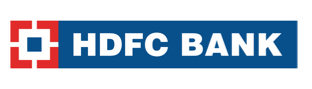 പകർപ്പവകാശം © HDFC ബാങ്ക്            രഹസ്യാത്മകം  |  നിയന്ത്രിച്ചു  |  ആന്തരികം  |  പൊതു*
നിർബന്ധിത രജിസ്റ്ററുകൾ ഏജന്റുമാർ പരിപാലിക്കണം
രജിസ്റ്റർ പരിപാലിക്കുന്നത്നിർബന്ധമാണ് എല്ലാ ഏജന്റുമാർക്കും.
ജോലികൾ രജിസ്റ്റർ ചെയ്യുക പോലെ തെളിവ് എന്തെങ്കിലും തർക്കങ്ങൾ ഉണ്ടായാൽ.
ഏജന്റുമാർ പരിപാലിക്കേണ്ട രജിസ്‌റ്റർ ഫോർമാറ്റുകൾ ചുവടെയുണ്ട്.
ഓരോ ആവശ്യത്തിനും വായ്പ
ഇപ്പോൾ എല്ലാ ബെസ്റ്റ് ഇൻ ക്ലാസ് HDFC ബാങ്ക് ലോണുകളും BC സെന്റർ വഴി ഉപഭോക്താക്കൾക്ക് ലഭിക്കും. 
HDFC BC/BF ഏജന്റുമാർക്കായി ലീഡ് ജനറേഷനായി ആകെ 16 ഉൽപ്പന്നങ്ങൾ ലഭ്യമാണ്
ലോൺ ഉൽപ്പന്നങ്ങൾ
ചെറുകിട കാർഷിക ബിസിനസ്സ്
ഹെൽത്ത് കെയർ ഫിനാൻസ്
കടയുടമകൾക്ക് ഓവർഡ്രാഫ്റ്റ് സൗകര്യം
വസ്തുവകകൾക്കെതിരായ വായ്പ
നിർമ്മാണ ഉപകരണങ്ങൾക്കും വാണിജ്യ വാഹനങ്ങൾക്കുമുള്ള വായ്പകൾ
ടൂ വീലർ ലോൺ
കാർ ലോൺ
സ്വർണ്ണ വായ്പ
ഹോം ലോൺ
വ്യക്തിഗത വായ്പ
ബിസിനസ് ലോൺ
ട്രാക്ടർ ലോൺ
ഗ്രൂപ്പ് ലോണുകൾ (സ്വയം സഹായ ഗ്രൂപ്പ്/ ജോയിന്റ് ലയബിലിറ്റി ഗ്രൂപ്പ്)
ഉപഭോക്തൃ ഡ്യൂറബിൾ ലോൺ
കിസാൻ ഗോൾഡ് കാർഡ് - അഗ്രി കാർഡ്
MSME കമ്പനികൾക്കുള്ള വായ്പകൾ
വായ്പകൾക്കുള്ള ലീഡുകൾ സൃഷ്ടിക്കുന്നതിനുള്ള പ്രക്രിയ
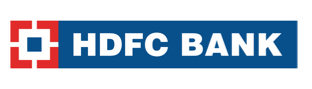 പകർപ്പവകാശം © HDFC ബാങ്ക്            രഹസ്യാത്മകം  |  നിയന്ത്രിച്ചു  |  ആന്തരികം  |  പൊതു*
ഇടപാടുകളെക്കുറിച്ചുള്ള പ്രധാന നിർദ്ദേശങ്ങൾ
സ്പ്ലിറ്റ്/ഒന്നിലധികം ഇടപാടുകൾ
ഒന്നിലധികം ഇടപാടുകൾ

സിസ്റ്റം പരിമിതി മൂലം നടത്തുന്ന ഇടപാടുകൾ 

ഉദാ: ഒരു ഇടപാടിന് 10,000 രൂപ പിൻവലിക്കാൻ സിസ്റ്റം അനുവദിക്കുന്നതിനാൽ ഒന്നിലധികം ഇടപാടുകളായി 50,000 രൂപ പിൻവലിക്കൽ (5 ഇടപാടുകൾ 10,000 രൂപ വീതം).

ഇടപാടുകൾ വിഭജിക്കുക

വ്യവസ്ഥാപിത പരിമിതികളില്ലാതെ മനഃപൂർവ്വം/അറിയാതെ ചെറിയ തുകകളായി വിഭജിക്കപ്പെടുന്ന ഇടപാടുകൾ

ഉദാ: 10,000 രൂപയുടെ പണം പിൻവലിക്കൽ ഒന്നിലധികം ഇടപാടുകളായി വിഭജിക്കപ്പെടുന്നു, എന്നിരുന്നാലും ഒരൊറ്റ ഇടപാടായി പിൻവലിക്കാൻ സിസ്റ്റം അനുവദിക്കുന്നു.

പ്രധാനപ്പെട്ട മാർഗ്ഗനിർദ്ദേശം

ബിസി ഏജന്റുമാർ അവരുടെ കേന്ദ്രത്തിൽ ഒന്നിലധികം ഇടപാടുകൾ നടത്തുകയും പ്രോത്സാഹിപ്പിക്കുകയും ചെയ്യരുത്
ബിസി ഏജന്റുമാർക്കുള്ള ഉപഭോക്തൃ പണമിടപാടുകൾക്കുള്ള ടിഡിഎസ് ഒഴിവാക്കൽ
ഉറവിടത്തിൽ നികുതി കിഴിവ് (TDS) നിയമം:- 

2019 സെപ്റ്റംബർ 1 മുതൽ, ആദായനികുതി നിയമം, 1961 ലെ സെക്ഷൻ 194N പ്രകാരം, പണം പിൻവലിക്കുമ്പോൾ ബാങ്കുകൾ TDS കുറയ്ക്കേണ്ടതുണ്ട്. '20 ജൂലൈ 1-ന് കൂടുതൽ ഭേദഗതി വരുത്തി.

ഉപഭോക്താവിന്റെ പണം പിൻവലിക്കലിനും നിക്ഷേപത്തിനുമായി നടത്തുന്ന ബിസി ഏജന്റുമാരുടെ പണമിടപാടുകൾ ടിഡിഎസിൽ നിന്ന് ഒഴിവാക്കിയിരിക്കുന്നു

ഐടി ആക്ട് അനുസരിച്ച്, ബിസി ഏജന്റുമാർക്ക് ബിസിയുമായി ബന്ധപ്പെട്ട ഇടപാടുകൾക്ക് മാത്രം പണം പിൻവലിക്കുന്നതിന് ടിഡിഎസിൽ ഇളവ് ലഭിക്കാൻ അർഹതയുണ്ട്.

ടിഡിഎസ് ഒഴിവാക്കൽ ലഭ്യമാക്കുന്ന പ്രക്രിയ

എല്ലാ സാമ്പത്തിക വർഷത്തിന്റെയും തുടക്കത്തിൽ എച്ച്‌ഡിഎഫ്‌സി ബാങ്ക് ശാഖയിൽ ബിസി ഏജന്റ് ബിസി ഏജന്റ് സർട്ടിഫിക്കറ്റിന്റെ സ്വയം ഒപ്പിട്ട പകർപ്പിനൊപ്പം ടിഡിഎസ് ഒഴിവാക്കൽ പ്രഖ്യാപനം സമർപ്പിക്കണം.
ബിസിനസ് കറസ്‌പോണ്ടന്റുകൾക്ക് പ്രവർത്തനക്ഷമമാണ് - ഡെബിറ്റ് അതോറിറ്റി ലെറ്റർ
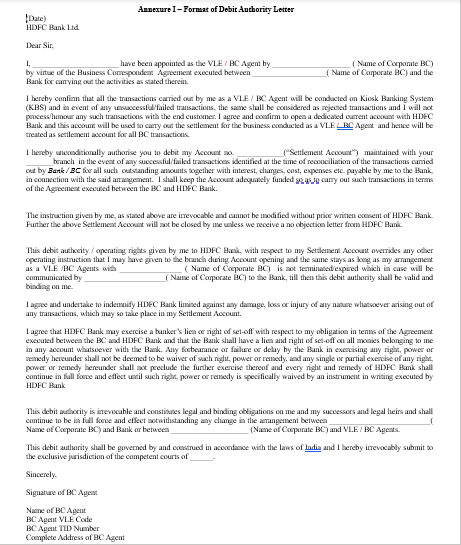 പരാജയപ്പെട്ട / വിപരീത ഉപഭോക്തൃ ഇടപാടിന് ബിസി ഏജന്റുമാരിൽ നിന്നുള്ള ഒരു ഒറ്റത്തവണ ഡെബിറ്റ് അതോറിറ്റി കത്ത് ആവശ്യമാണ്.

ഡെബിറ്റ് അതോറിറ്റി ലെറ്റർ കം ഡിക്ലറേഷന്റെ ഹാർഡ് കോപ്പിയുമായി ബിസി ഏജന്റ് അടുത്തുള്ള ബ്രാഞ്ച് സന്ദർശിക്കണം.

ബിസി ഏജന്റ് ആവശ്യമായ വിശദാംശങ്ങൾ പൂരിപ്പിക്കുകയും സാധുവായ ഫോട്ടോ തിരിച്ചറിയൽ തെളിവിന്റെ സ്വയം ഒപ്പിട്ട പകർപ്പ് സഹിതം ഒപ്പിട്ട അഭ്യർത്ഥന സമർപ്പിക്കുകയും വേണം.
സാമ്പിൾ
EMI ശേഖരങ്ങൾ - റീട്ടെയിൽ ലോണുകളും SLI
BC ഏജന്റ് സിസ്റ്റത്തിൽ നിന്ന് EMI കാലഹരണപ്പെട്ട / ശേഖരിക്കാവുന്ന തുക പരിശോധിക്കുന്നു. ഉപഭോക്താവിന്റെ നിലവിലുള്ള/ഇതര മൊബൈൽ നമ്പർ. പിടിക്കപ്പെടുന്നു.
BC ഏജന്റ് DSP-യിലേക്ക് വിശദാംശങ്ങൾ നൽകുകയും ഈ വിവരങ്ങളുടെ അടിസ്ഥാനത്തിൽ അന്വേഷിക്കുകയും ചെയ്യുന്നു.
ബിസി ഏജന്റ് ഉപഭോക്താവിൽ നിന്ന് തുക ഈടാക്കുകയും അദ്ദേഹത്തിന് രസീത് നൽകുകയും ചെയ്യുന്നു
ബിസി ഏജന്റ് ഉപഭോക്താവിൽ നിന്ന് തുക ഈടാക്കുകയും അദ്ദേഹത്തിന് രസീത് നൽകുകയും ചെയ്യുന്നു
1
2
3
4
5
ഉപഭോക്തൃ 
വിശദാംശങ്ങൾ
സിസ്റ്റം ഇൻപുട്ട്
തുക പരിശോധന
സമാഹാരം
സ്ഥിരീകരണം
EMI നിക്ഷേപത്തിനായി കേന്ദ്രത്തിലെ BC ഏജന്റുമായി ഉപഭോക്താവ് ലോൺ Acc നമ്പറും മൊബൈൽ നമ്പറും/DOB/PAN പങ്കിടുന്നു
സാമൂഹിക സുരക്ഷാ പദ്ധതികൾ
താങ്ങാനാവുന്ന ജീവിതം, അപകട പരിരക്ഷ, ഗ്യാരണ്ടീഡ് പെൻഷൻ പ്ലാൻ എന്നിവ ഉൾപ്പെടെ വിവിധ സാമൂഹിക സുരക്ഷാ പദ്ധതികൾ ഇന്ത്യൻ സർക്കാർ വാഗ്ദാനം ചെയ്യുന്നു.
എച്ച്‌ഡിഎഫ്‌സി ബാങ്ക് സേവിംഗ്‌സ് അക്കൗണ്ട് വഴി ഒരാൾക്ക് അവയിൽ നിക്ഷേപിക്കാം
പ്രധാനമന്ത്രി ജീവൻ ജ്യോതി ബീമാ യോജന (PMJJBY)

ഒരു വർഷം ₹ 330 പ്രീമിയത്തിന് ₹ 2 ലക്ഷം രൂപയുടെ ലൈഫ് കവർ നേടൂ
SMS വഴിയോ നെറ്റ് ബാങ്കിംഗ് വഴിയോ സബ്‌സ്‌ക്രൈബ് ചെയ്യുക
നിങ്ങളുടെ പ്രീമിയങ്ങൾ സ്വയമേവ അടയ്‌ക്കുക
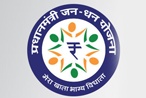 പ്രധാനമന്ത്രി സുരക്ഷാ ബീമാ യോജന (PMSBY)
പ്രതിവർഷം 12 രൂപ പ്രീമിയം അടയ്ക്കുക
2 ലക്ഷം രൂപ വരെ അപകട ഇൻഷുറൻസ് പരിരക്ഷ നേടൂ
SMS വഴിയോ നെറ്റ് ബാങ്കിംഗ് വഴിയോ എളുപ്പത്തിൽ പണമടയ്ക്കുക
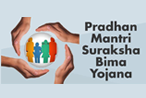 അടൽ പെൻഷൻ യോജന
60 വയസ്സിൽ ഉറപ്പായ പ്രതിമാസ പെൻഷൻ നേടുക
പ്രതിമാസ നിക്ഷേപം ₹ 42 വരെയാകാം
നിങ്ങളുടെ പെൻഷൻ തുക ₹ 1,000 മുതൽ ₹ 5,000 വരെ തിരഞ്ഞെടുക്കുക
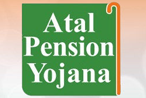 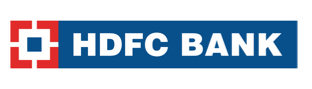 പകർപ്പവകാശം © HDFC ബാങ്ക്            രഹസ്യാത്മകം  |  നിയന്ത്രിച്ചു  |  ആന്തരികം  |  പൊതു*
പെരുമാറ്റച്ചട്ടം
ഉപഭോക്താക്കളോട് മാന്യവും മാന്യവുമായ പെരുമാറ്റം
ഓരോ ഉപഭോക്താവിനും അനുയോജ്യമായ ഉൽപ്പന്ന ഡെലിവറി
എല്ലാ ഉൽപ്പന്ന വിശദാംശങ്ങളിലും ഉപഭോക്താക്കളുമായുള്ള സുതാര്യത
ഉപഭോക്തൃ ഡാറ്റ ഉപയോഗിക്കുന്നതിൽ സ്വകാര്യത, സുരക്ഷ
ഉപഭോക്തൃ പരാതി പരിഹാരവും ഫീഡ്‌ബാക്കും
ഉപഭോക്തൃ അവബോധം പ്രോത്സാഹിപ്പിക്കുകയും ലഭ്യമായ സാമ്പത്തിക ഉൽപ്പന്നങ്ങളും സേവനങ്ങളും മനസ്സിലാക്കാൻ അവരെ പ്രാപ്തരാക്കുകയും ചെയ്യുക.
തിരികെ
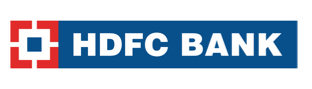 പകർപ്പവകാശം © HDFC ബാങ്ക്            രഹസ്യാത്മകം  |  നിയന്ത്രിച്ചു  |  ആന്തരികം  |  പൊതു*
ഗ്രൂമിംഗ്, കമ്മ്യൂണിക്കേഷൻ & സോഫ്റ്റ് സ്കിൽസ്
വ്യക്തിഗത മര്യാദകൾ

മര്യാദ

കേന്ദ്രത്തിൽ വ്യക്തിശുചിത്വവും സാമൂഹിക അകലവും പാലിക്കുക

വ്യക്തിഗത കഴിവുകൾ

ടെലിഫോൺ മര്യാദകൾ

ഇ-മെയിൽ മര്യാദകൾ

ചർച്ച/പ്രേരണാ കഴിവുകൾ

വിശകലന ശേഷി
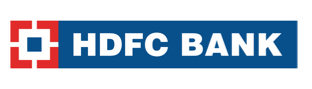 പകർപ്പവകാശം © HDFC ബാങ്ക്            രഹസ്യാത്മകം  |  നിയന്ത്രിച്ചു  |  ആന്തരികം  |  പൊതു*
നന്ദി